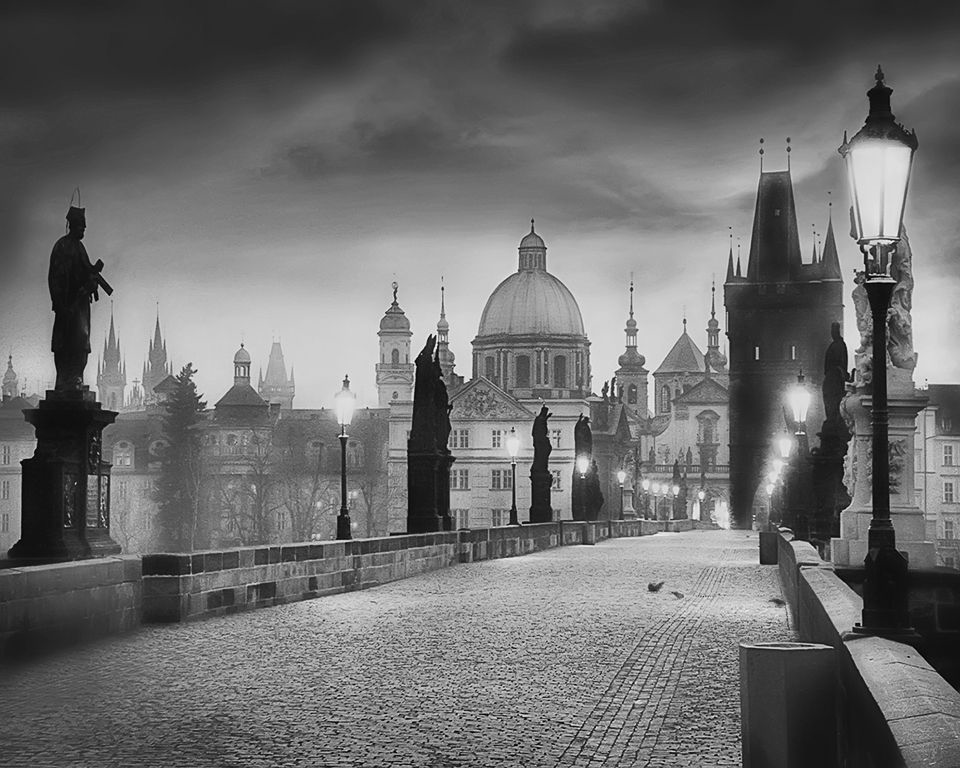 City of Prague and how it inspires me
CREATIVE TASK 3: INSTRUCTIONS
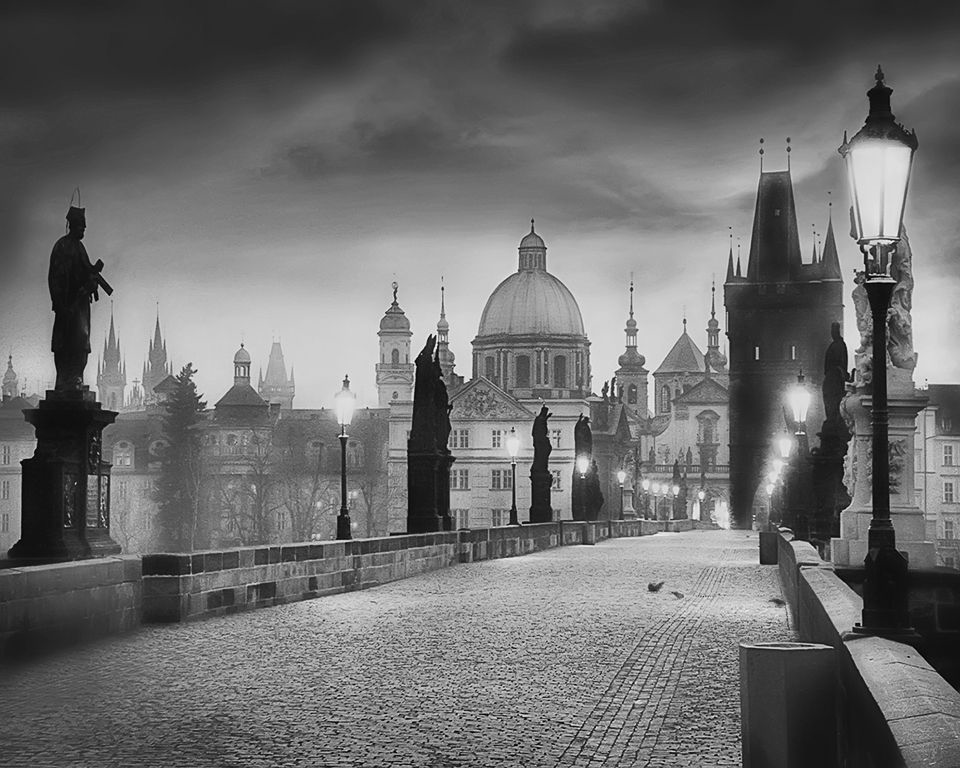 Photos in a gallery
Go for a walk in the city (Prague or any other) and take photos of everything that somehow inspires you. Something that „caught your eye“, something that may remind you of something, recall some situations or memories. Take at least 12 photos.
Copy your photos into Powerpoint presentation. Imagine they were paintings in a gallery and write titles next to them. Play with your feelings,  associations and methaphores. Do not hesitate to be poetic.
Choose one photo and write a little poem or a text in your mother tonque that will be inspire by what you see in your picture.
You can work individually or in pairs.
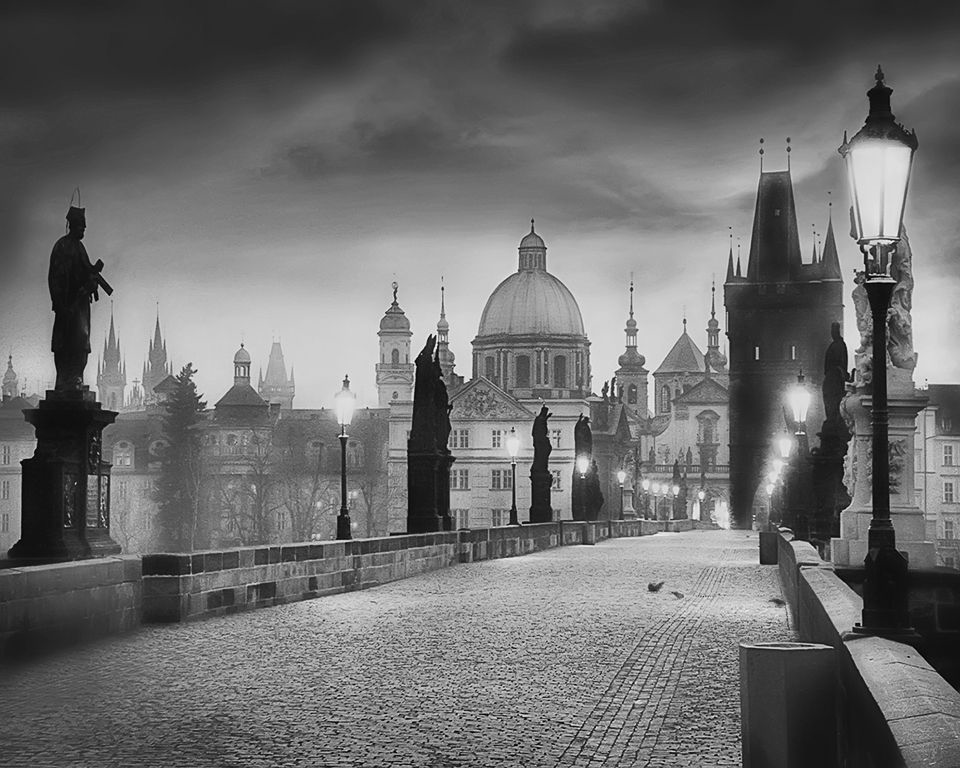 NO PHOTOS AND EXAMPLES THIS TIME BECAUSE I DO NOT WANT TO TAKE THE CREATIVE PROCESS AWAY FROM YOU.
HAVE FUN WITH THIS TASK!
Petra